Tim EllisInfratecBusiness Skills Training
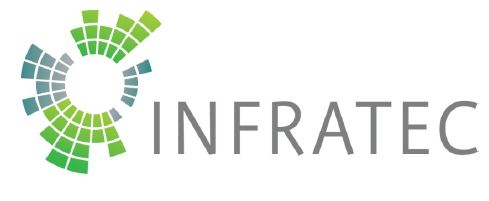 Business Skills Training
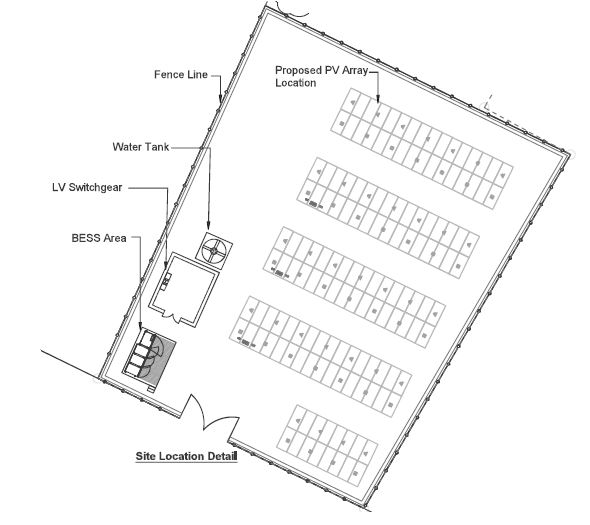 Business Skills Training
Solar Panels
Batteries
Switchboard
PV Inverter
Inverter / Charger
Consumers 240V DC
Business Skills Training
Refrigerator -150 Watt
Freezer 50 Watt
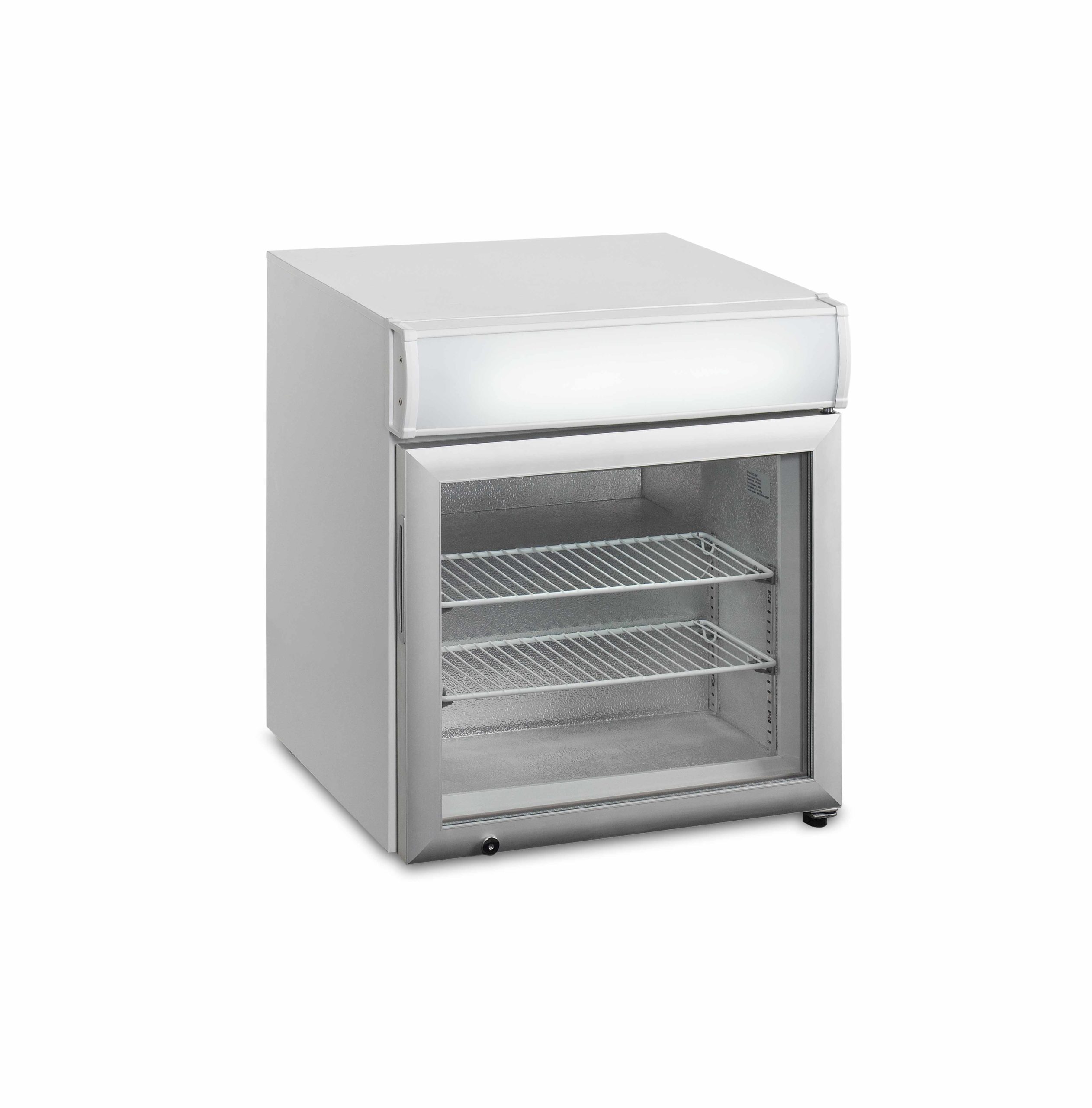 Business Skills Training
Microwave Oven 800W
Jug-Kettle 1500W
Business Skills Training
Toaster 1000W
Washing Machine 450W
Business Skills Training
Sewing Machine 80W
Iron 1000W
Business Skills Training
Power Tools 800W
Rechargeable Power tools 100W
Business Skills Training
Laptop-Computer 60W
Fan 50W
Business Skills Training
Printer/Copier 50W
Phone Charger 7W
Business Skills Training
Engraving Tools-100W
Water Pump-250W
Business Skills Training
Floodlights-100W
Hair Clippers-100W
Business Skills Training
Flake Ice Machine-2500W+
Starlink kits-100W
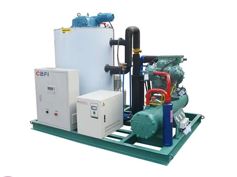